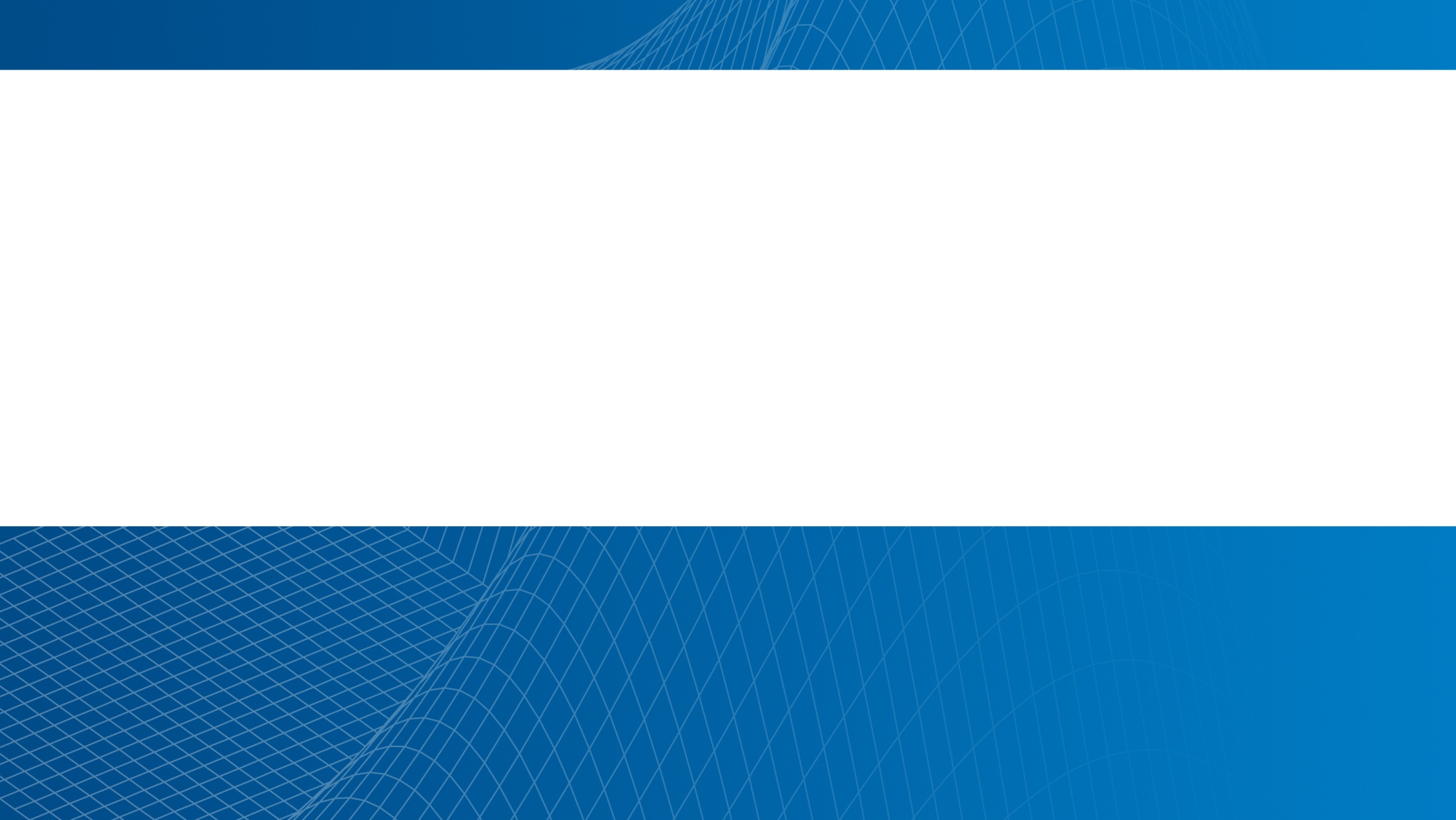 ×
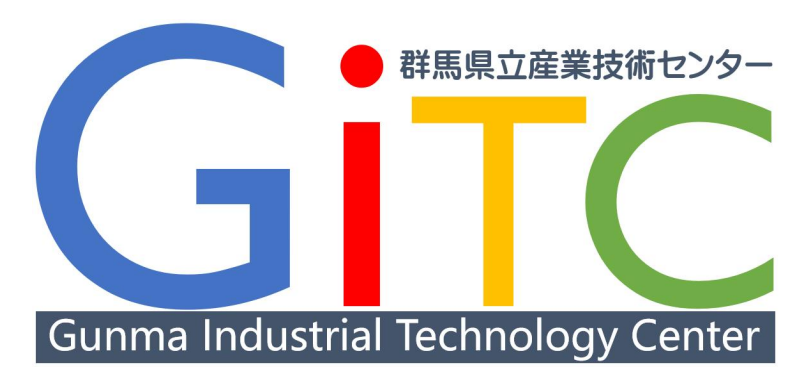 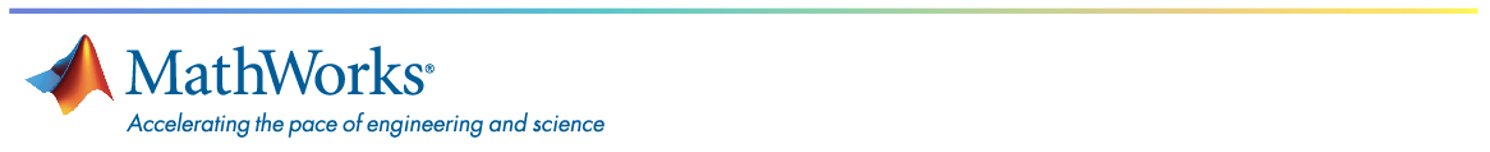 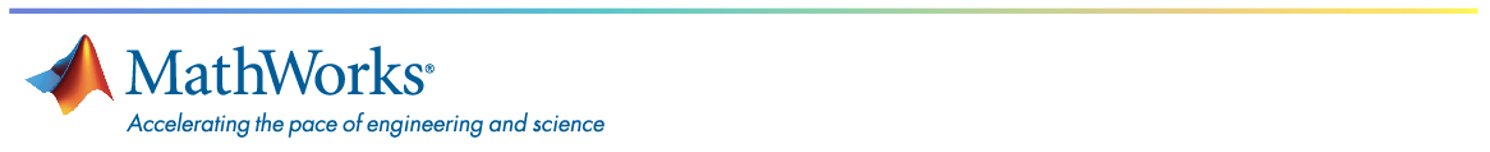 セミナー
あなたの仕事をラクにする！アプリケーションの作成と活用
～外観検査と異音検査の省力化～
実習あります
【日時】 2024年 8月 22日(木) 13:30-15:50（13:15開場）

【場所】 群馬産業技術センター 2F コンピュータ実験室（前橋市亀里町884-1）

【費用】 無料
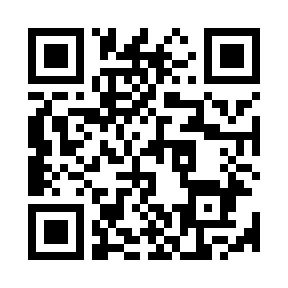 【お申込み】（事前申込制）
https://forms.office.com/r/SRQqSZHRJh?origin=lprLink
【営業担当】
マスワークス合同会社
磯田　浩志（Hiroshi Isoda）
Email: hisoda@mathworks.com
TEL: 03-6367-6885
【お問合】
群馬産業技術センター　
マスワークス合同会社
青栁 大志 027-290-3030 / aoyagi-h@pref.gunma.lg.jp
磯田 浩志 03-6367-6885 / hisoda@mathworks.com